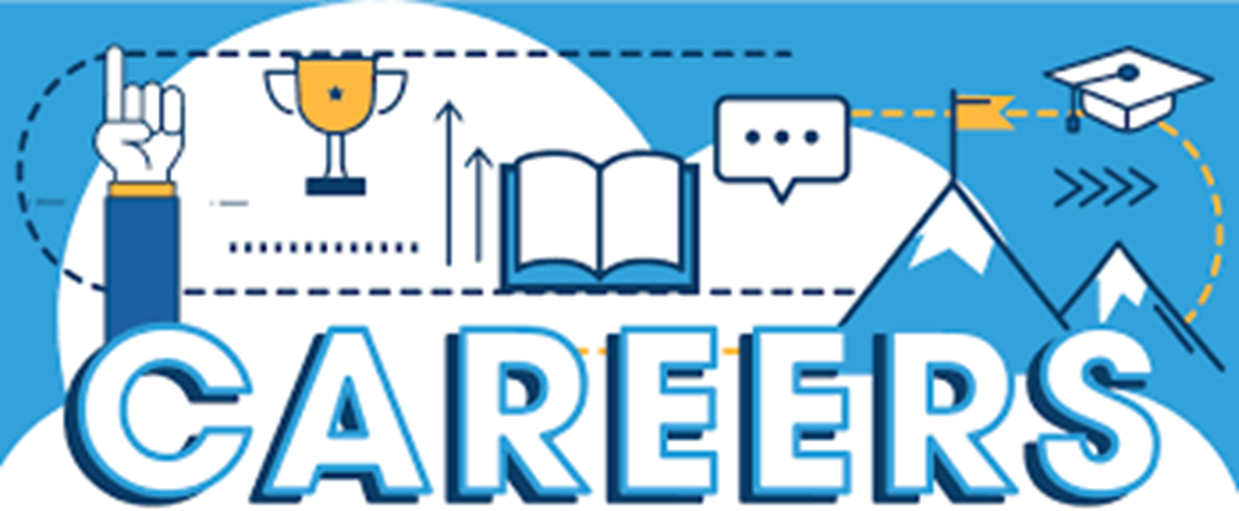 Year 9 Careers Education Jan 21.
Write todays date into your book/word document/power point document. 
Write the title: 
       ‘The changing world of work’.
Complete the ‘Do Now’ activity below.
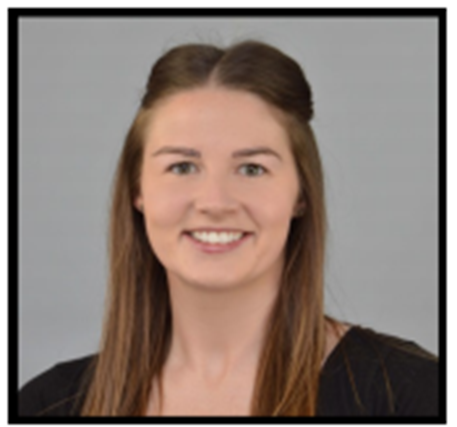 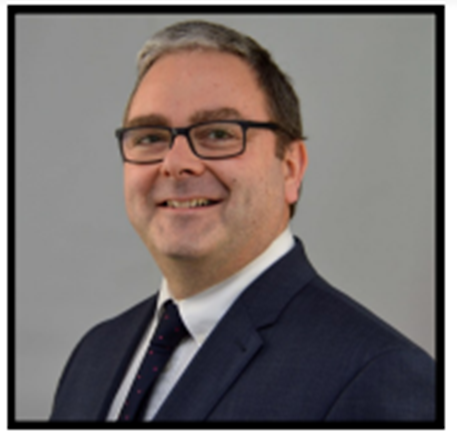 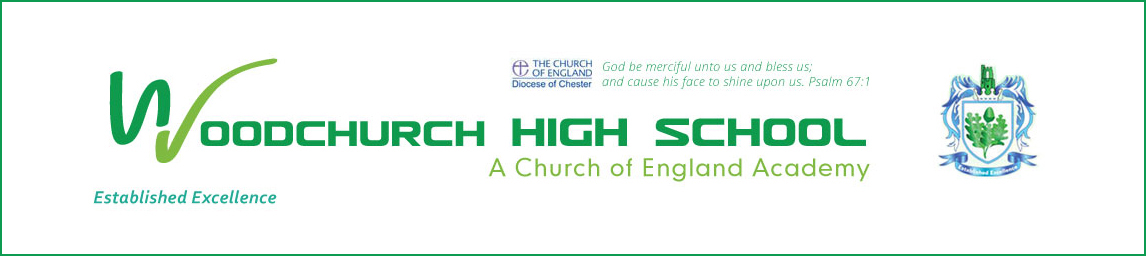 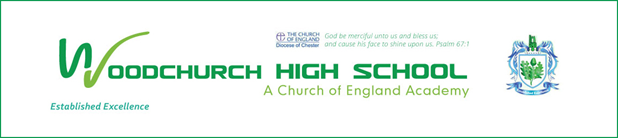 Rev Bannon 
Responsible for Careers Education
Miss Quigley 
Responsible for Careers Education
Do Now activity: 
What is ‘Careers Education’?
Careers Education is when we learn about…
2. Why is it important to young people today?
Careers Education is important to young people today because…
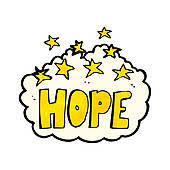 Personal Learning Criteria (Careers Session 1)
I understand and can explain why and how the world of work is changing.
I understand and can explain what careers education is and why it is important to young people today.
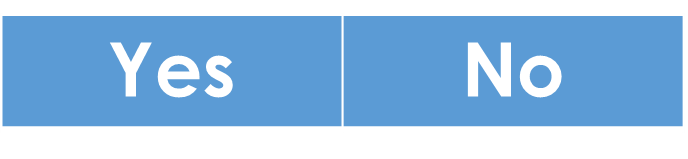 Good careers education offers hope…
Model Answers: (Add to your answers) 
What is Careers Education?
Careers education is learning about careers as part of the curriculum. Careers education is often closely related to work-experience and other forms of work- related learning.
Why is Careers Education important?
Careers Education is extremely important for many different reasons: 
(If you got any of the points below, tick them off, if not add to your answer in a different coloured pen.)

We live in a fast-changing world of work (especially since COVID 19) 
High quality Careers Education can raise your aspirations.
It will help you make well informed decisions about education, training, apprenticeship and employment opportunities. 
We hope it will motivate you and inspire you to realise that YOU are in charge of your success,
High quality Careers Education will enable you to reach your full potential.
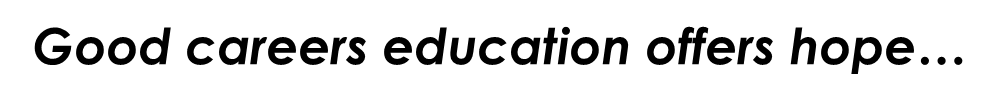 Everyone writes activity:
There are many important skills to develop in PSHE sessions, one of these is oracy, in line with our SHAPE policy. The more practice you get at reading aloud, presenting your thoughts to others, the more confident and eloquent a communicator you will become.

You have been asked to present an assembly to the New Year 7 students. Your task is to explain to them what Careers Education is and why it is important to young people today.   
There are some sentence starters below to help you.
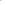 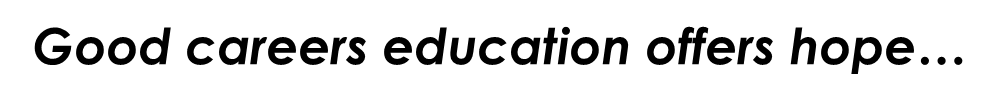 Watch the clip below on how the world of work is changing.
Watch the clip below on how COVID 19 has impacted on employment today and  employment in the future.
Everyone writes activity.

Complete the following questions in your exercise books in full sentences: 

How do you think Artificial intelligence is changing the world of work?
Artificial intelligence is changing the world of work because…
(See video for help on this)
 



2. What does It mean to be resilient? Why do you think this is a skill required by employers?
To be resilient means… 
This skill is important to employers because…




3. Why and how is the world of work changing? Can you offer any words of hope to the future generation?
The world of work is changing because…
A few examples of how the world of work has changed are…
A few words of hope to future generations are…
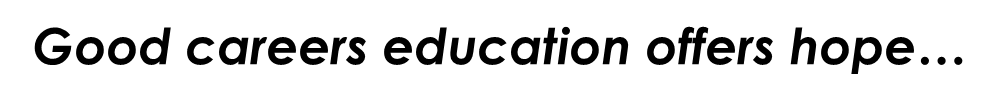 Personal Learning Criteria (Careers Session 1)
I understand and can explain why and how the world of work is changing.
I understand and can explain what careers education is and why it is important to young people today.
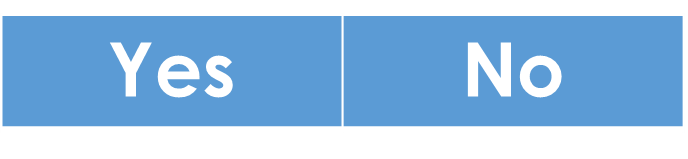 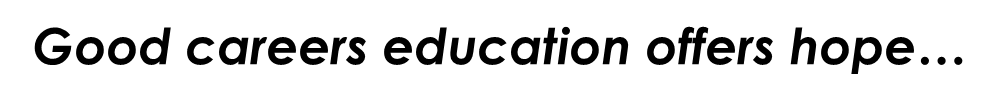